Actualización del blog IKI Alliance
Vinculación de proyectos
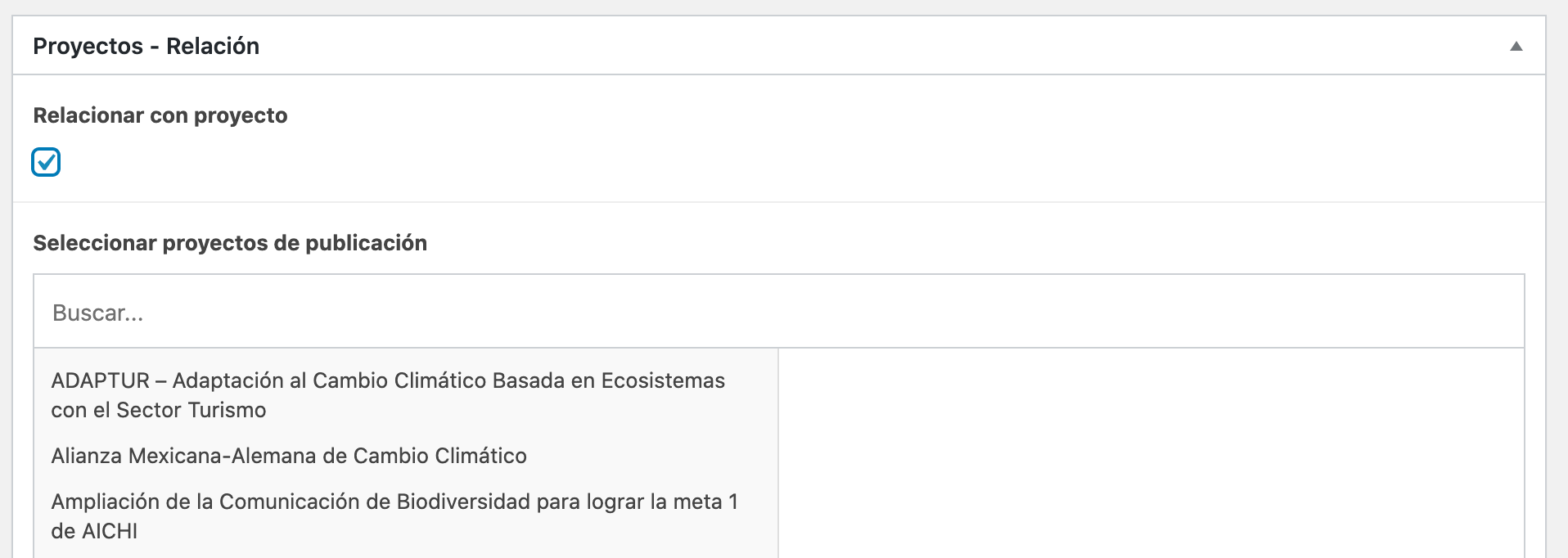 SEO
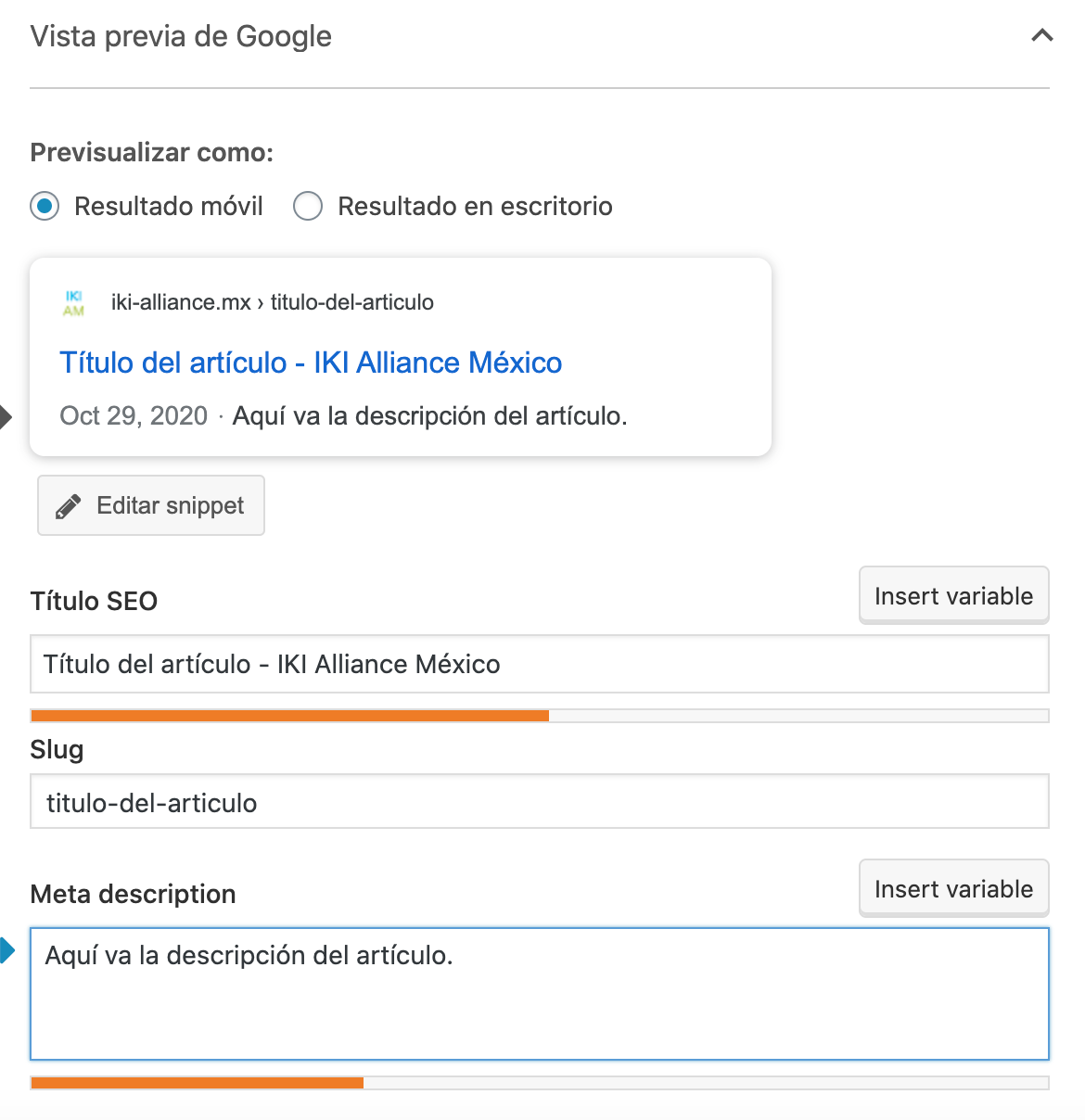 Vista previa del resultado en el buscador
Personalización del link al artículo
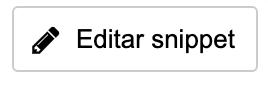 SEO
Las barras miden la longitud del texto.
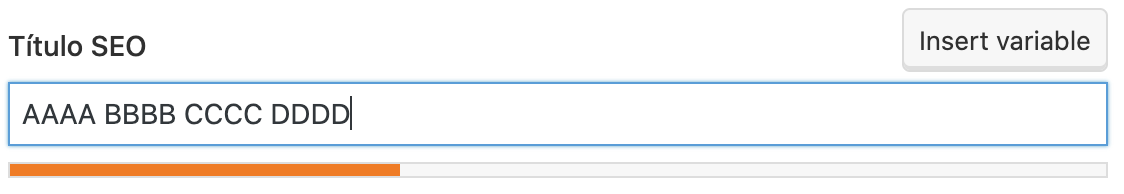 Naranja: Muy corto
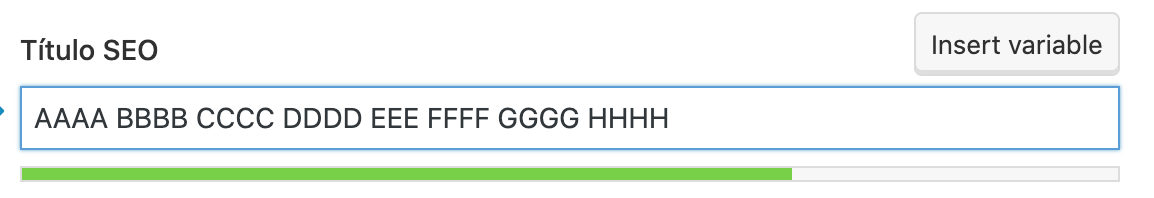 Verde: Buena longitud
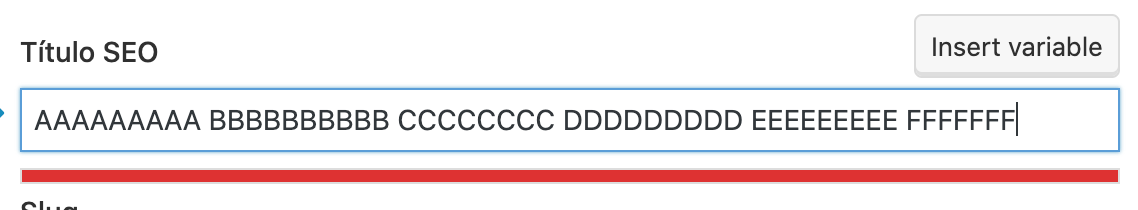 Rojo: Muy largo
DESCARGABLES
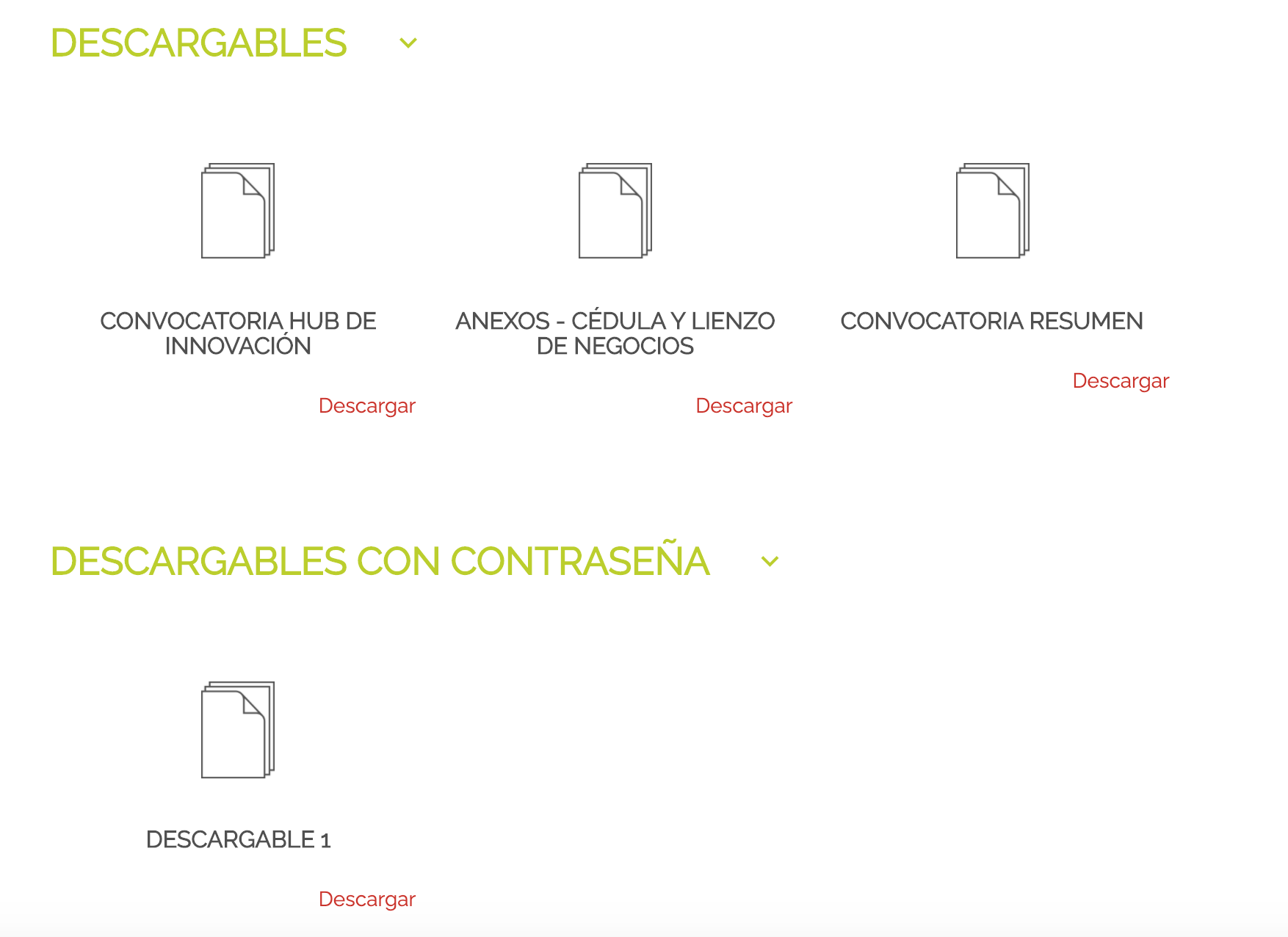 Da la opción de poner la contraseña y al ponerla se despliegan los descargables disponibles